Election of 2000: The Supreme Court and the Presidency
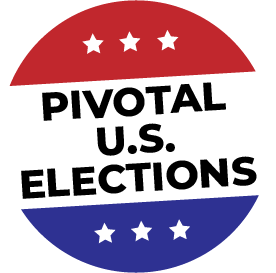 Essential Question
How did the outcome of the election of 2000 represent the evolving relationship among the legislative, executive, and judicial branches of government?
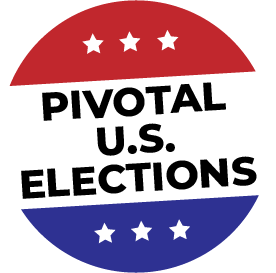 Key Ideas
The election of 2000 was one of the closest presidential elections in U.S. history, with Bush receiving 271 electoral votes, just one vote more than Constitutionally required to be declared the winner.
Whichever candidate won the popular vote in the state of Florida would win the election. Out of more than five million votes cast there, the difference, and margin of victory, between Bush and Gore was only 537 votes.
Controversies surrounded the vote in Florida including contested ballots and inaccurate or incomplete voter registrations. These controversies and the outcome of the election were eventually decided by the United States Supreme Court in the case Bush v. Gore (2000). This is the only time that the judicial branch has determined the outcome of a presidential election.
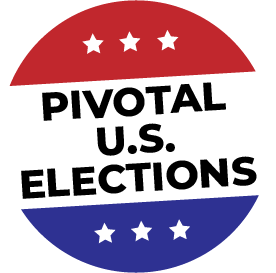 Candidates and Outcome
Bush 271                                           Gore 266
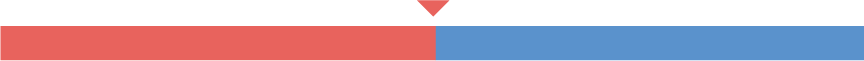 Al Gore (Democrat)
George W. Bush (Republican)
Ralph Nader (Green)
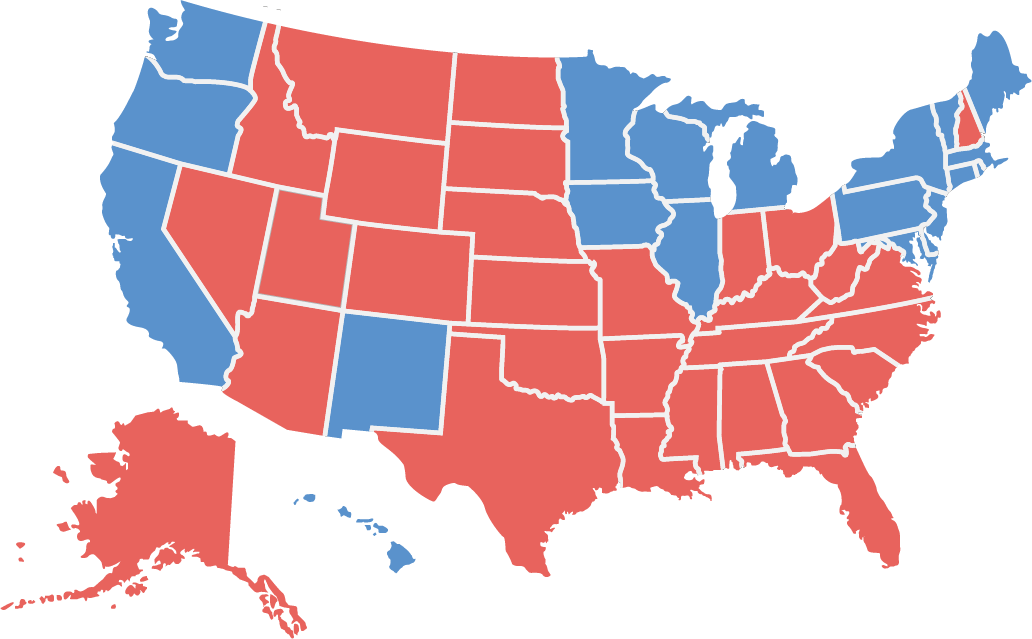 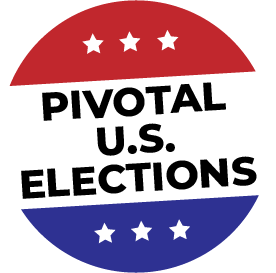 Warm-Up
Cover Image
Peter de Sève, The New Yorker
November 20, 2000
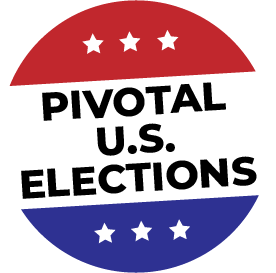 Cover ImagePeter de Sève, The New YorkerNovember 20, 2000
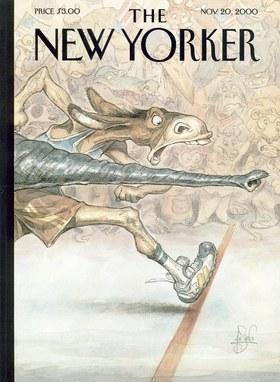 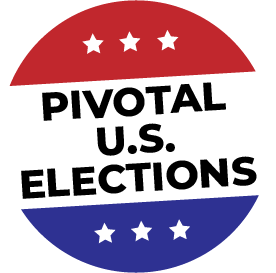 de Sève, Peter. “Cover Image.” The New Yorker. November 20, 2000. From The New Yorker online. https://www.newyorker.com/magazine/2000/11/20.